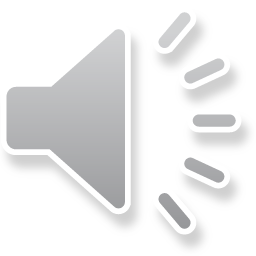 45. Jesus Lives as King
Part 1
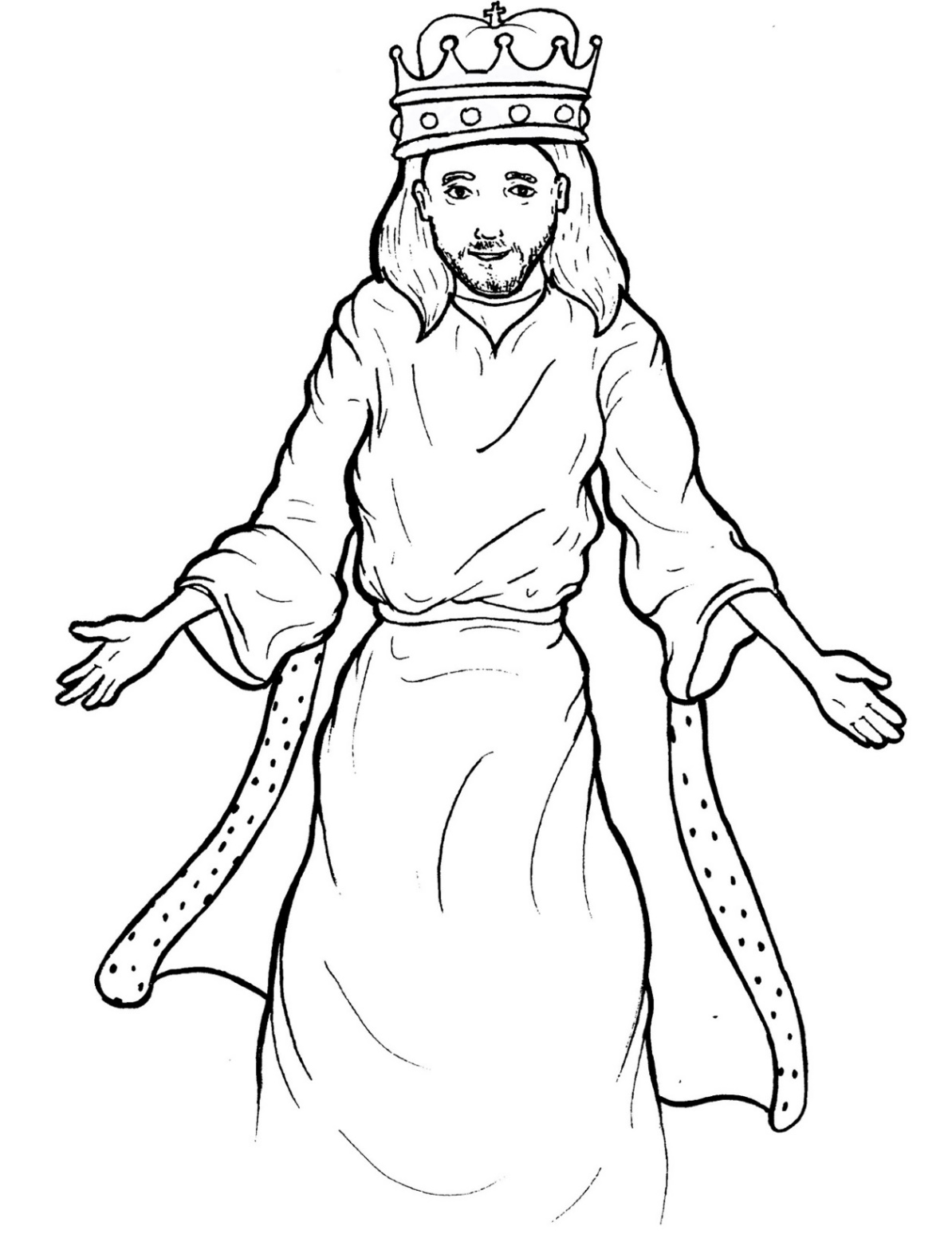 Syllable Charts
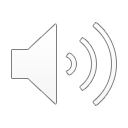 Words in Syllable Types
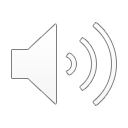 Closed – Short Vowel
A closed syllable has one vowel
followed by one or more consonants,
and the vowel is short.
st
o
p
˘
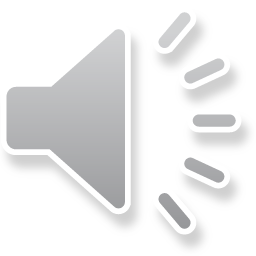 Timing 
Box
at
am
and
hand
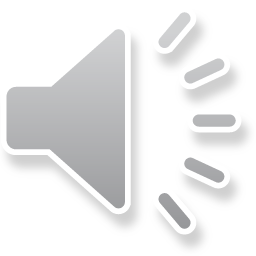 Timing 
Box
left
-en
yes
-men
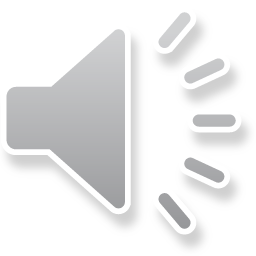 Timing 
Box
end
-ven
ev-
-gels
-est
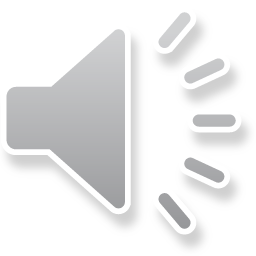 Timing 
Box
lift
-it
wis-
-gin-
sits
-ship
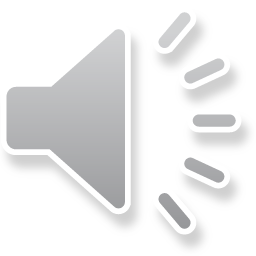 Timing 
Box
fol-
on
God
cross
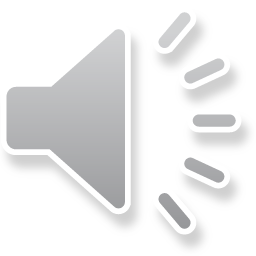 Timing 
Box
up
-sus
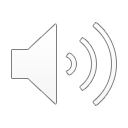 Open – Long Vowel
An open syllable has one vowel
with no consonant after it,
and the vowel is long.
−
go
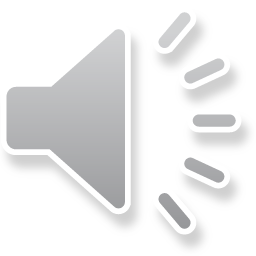 Timing 
Box
a men
na tion
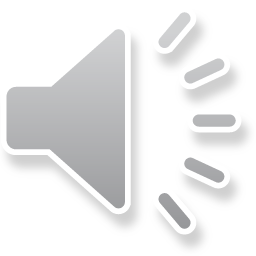 Timing 
Box
he
re turn
Je sus
e ven
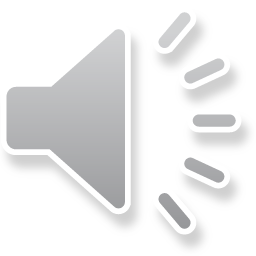 Timing 
Box
be ing
be fore
be liever
be ginning
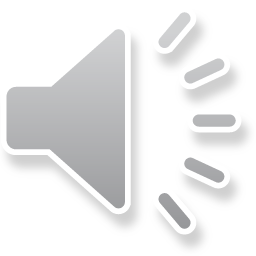 Timing 
Box
ever y
ho ly
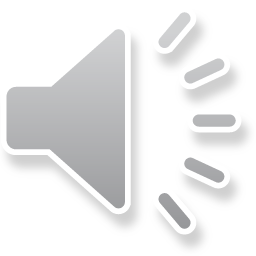 Timing 
Box
I
Bi ble
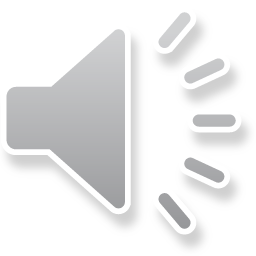 Timing 
Box
sky
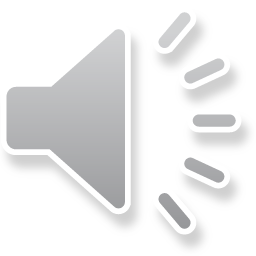 Timing 
Box
so
o bey
o ver
ho ly
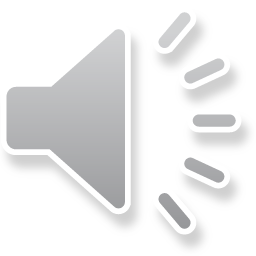 Timing 
Box
ru ler
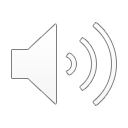 Silent e – Long Vowel
A silent e syllable has one vowel,
followed by one consonant
and a silent e at the end.
The vowel is long.
−
ca
e
v
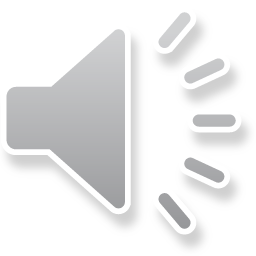 Timing 
Box
came
name
same
stare
place
a maze
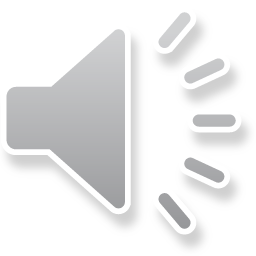 Timing 
Box
shines
in side
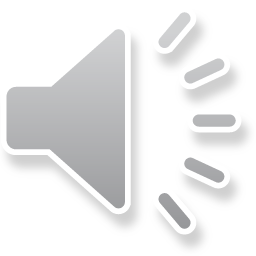 Timing 
Box
rose
throne
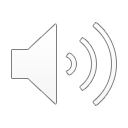 Vowel Teams – Long Vowel
Many vowel teams follow this rule: 
When two vowels get together,
the first one names its letter. 
So the first vowel will make its long sound,
and the second vowel is silent.
−
e
a
t
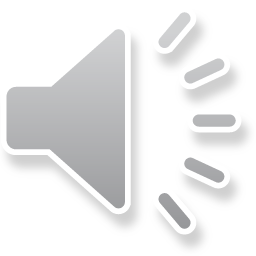 Timing 
Box
say
day
way
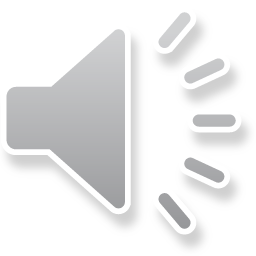 Timing 
Box
rain bow
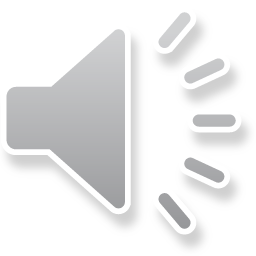 Timing 
Box
they
o bey
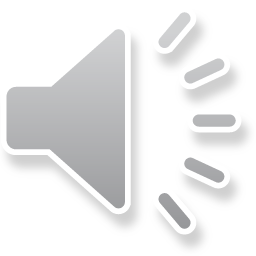 Timing 
Box
knee
three
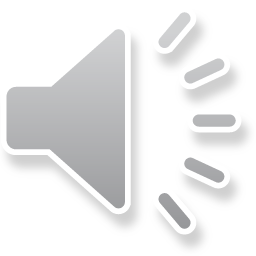 Timing 
Box
be liev er
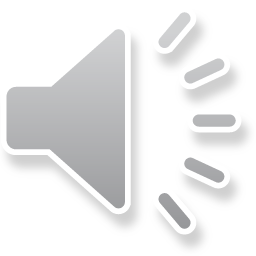 Timing 
Box
peo ple
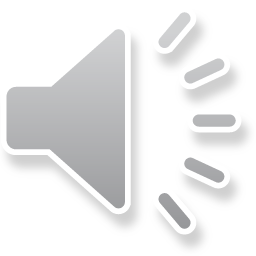 Timing 
Box
right
bright
high est
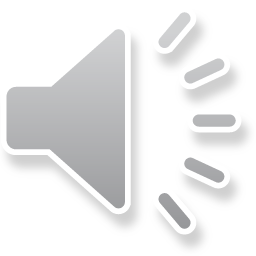 Timing 
Box
died
skies
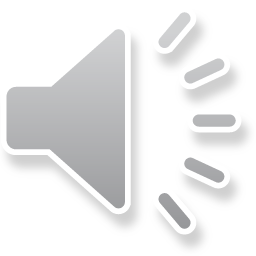 Timing 
Box
rain bow
fol low er
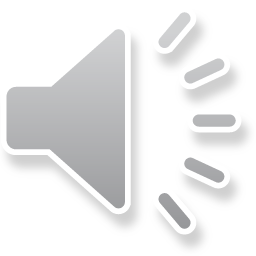 Timing 
Box
soon
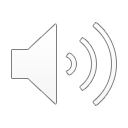 Vowel Teams – Other Sounds
Sometimes vowel teams make other sounds.
oil
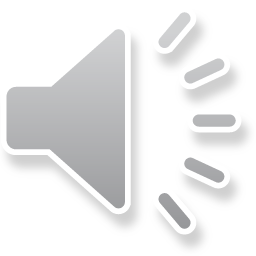 Timing 
Box
clouds
mouth
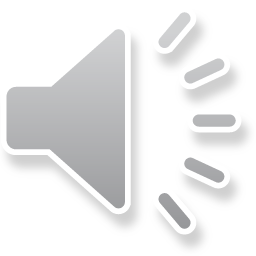 Timing 
Box
now
bow
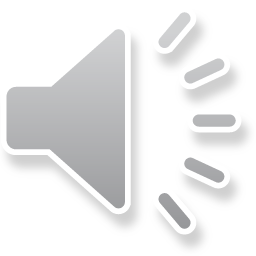 Timing 
Box
heav en
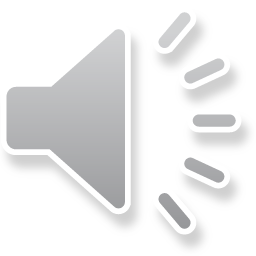 Timing 
Box
stood
look
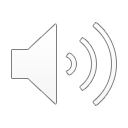 R - Controlled
R-controlled syllables have one or more vowels 
followed by an “r.” 
The “r” changes the sound of the vowel.
o
r
ange
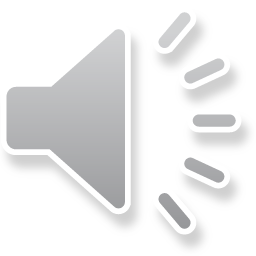 Timing 
Box
per son
o ver
ru ler
ev er y
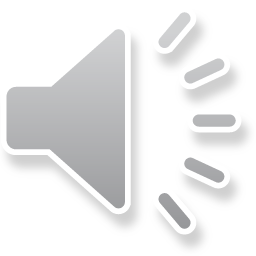 Timing 
Box
believ er
follow ers
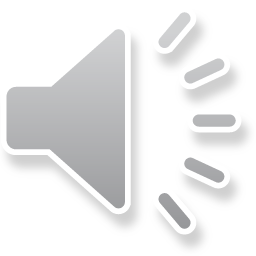 Timing 
Box
re turn
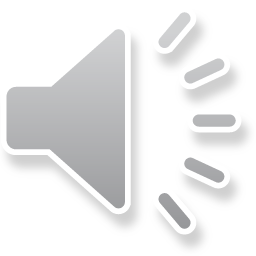 Timing 
Box
or
Lord
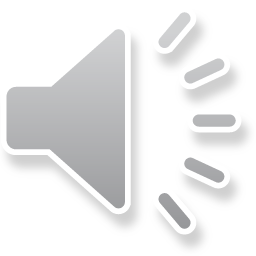 Timing 
Box
be fore
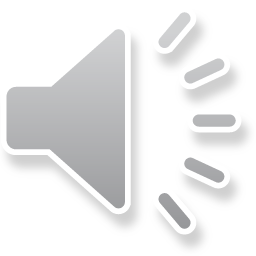 Timing 
Box
Spir it
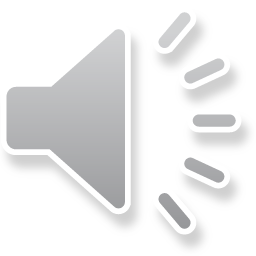 Timing 
Box
com fort
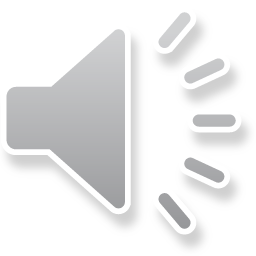 Timing 
Box
wor ship
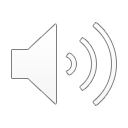 Consonant –  l-e
When you see consonant l-e at the end of a word,
count back three.
The “l-e” makes the /–le/ sound.
p
l
e
pur
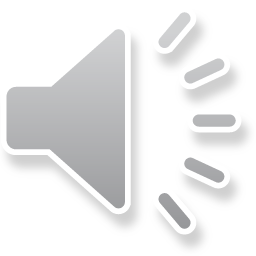 Timing 
Box
Bi ble
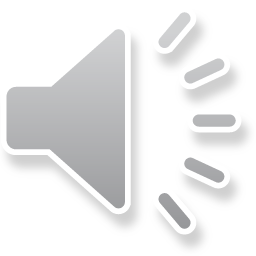 Timing 
Box
peo ple
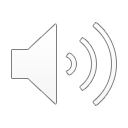 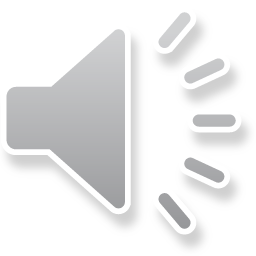 Other Sounds – -nk/-ng
The “-nk” and “-ng” 
change the sound of the vowel.
bank
thing
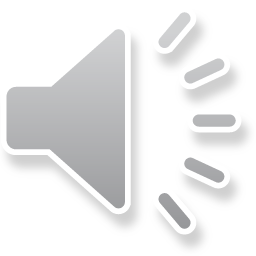 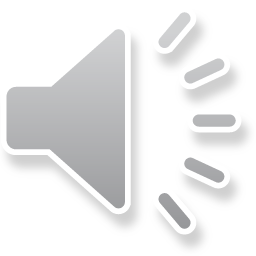 Timing 
Box
king
be ing
begin ning
com ing
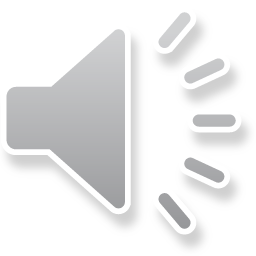 Timing 
Box
ang els
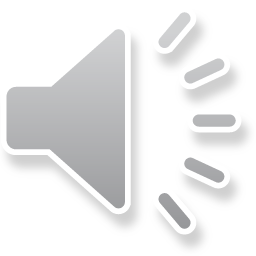 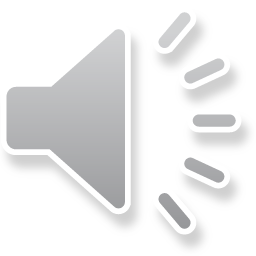 Other Sounds – endings
-tion, -sion, -cian, -tian
mission
action
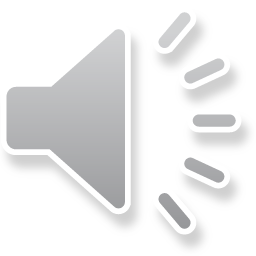 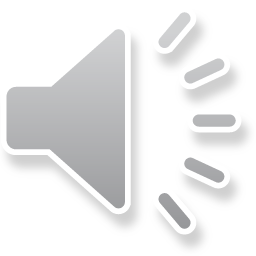 Timing 
Box
nation
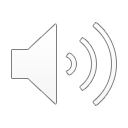 Other Sounds – schwa
The schwa syllable has an “a” that sounds
 like the /u/ in banana.
The banana is even shaped like a short u.
ba  nan  a
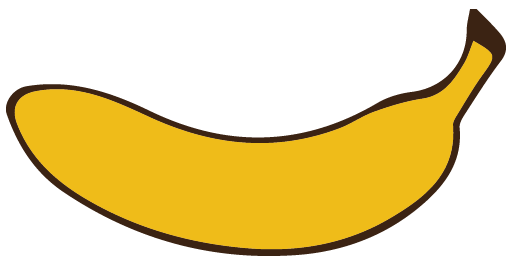 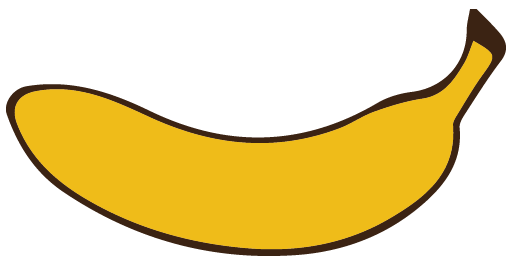 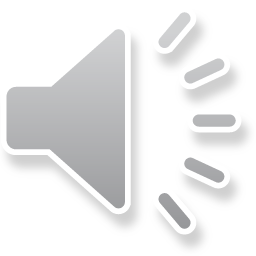 Timing 
Box
a bove
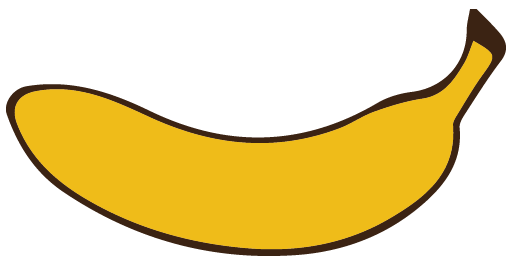 a mazed
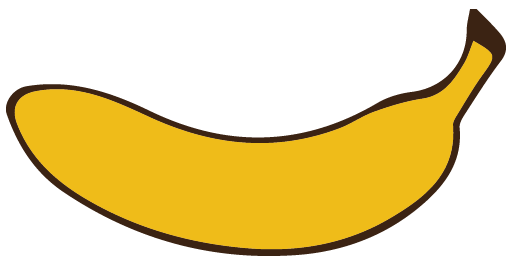 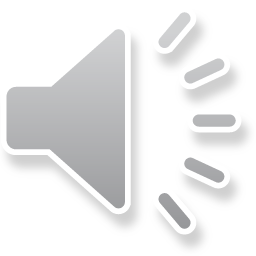 Timing 
Box
Son
a bove
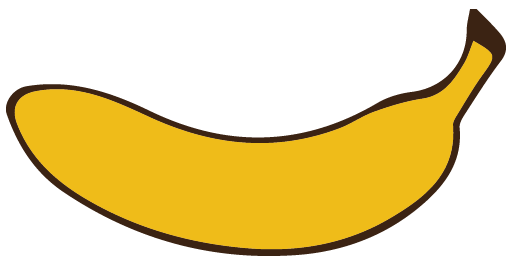 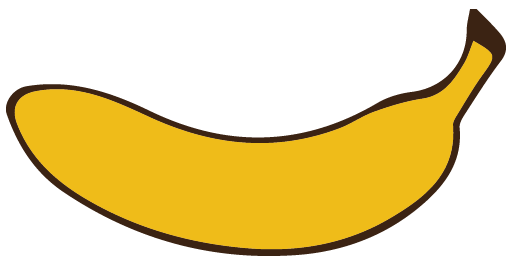 per son
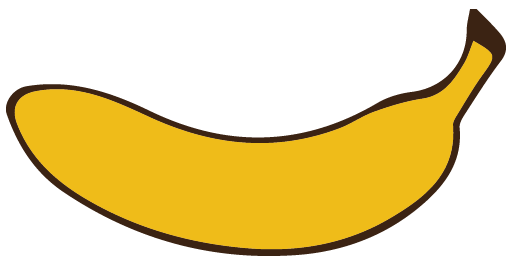 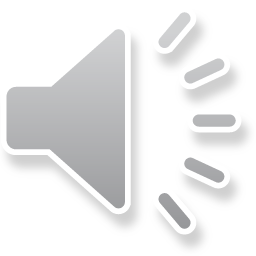 Timing 
Box
wis dom
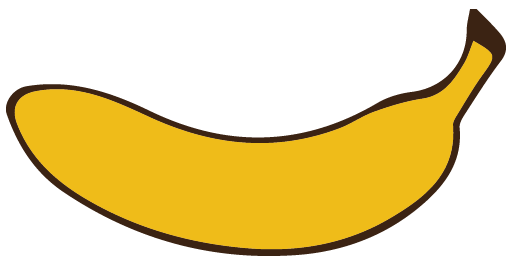 com ing
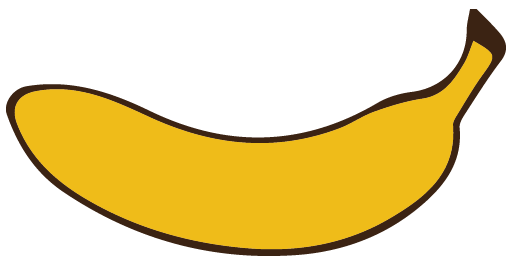 com fort
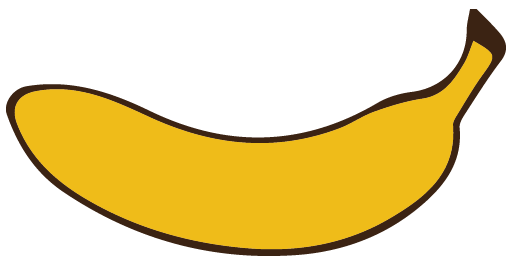